APPENDIX -1 An introduction to OpenCL
Copyright © 2016 Elsevier  Inc. All rights reserved.
1
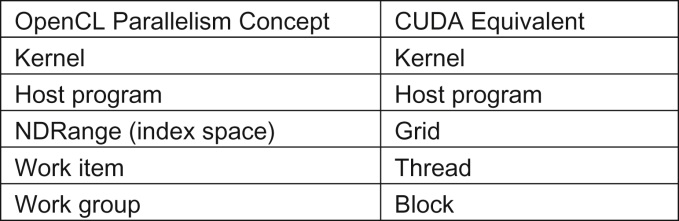 FIGURE A.1: Mapping between OpenCL and CUDA data parallelism model concepts.
Copyright © 2016 Elsevier  Inc. All rights reserved.
2
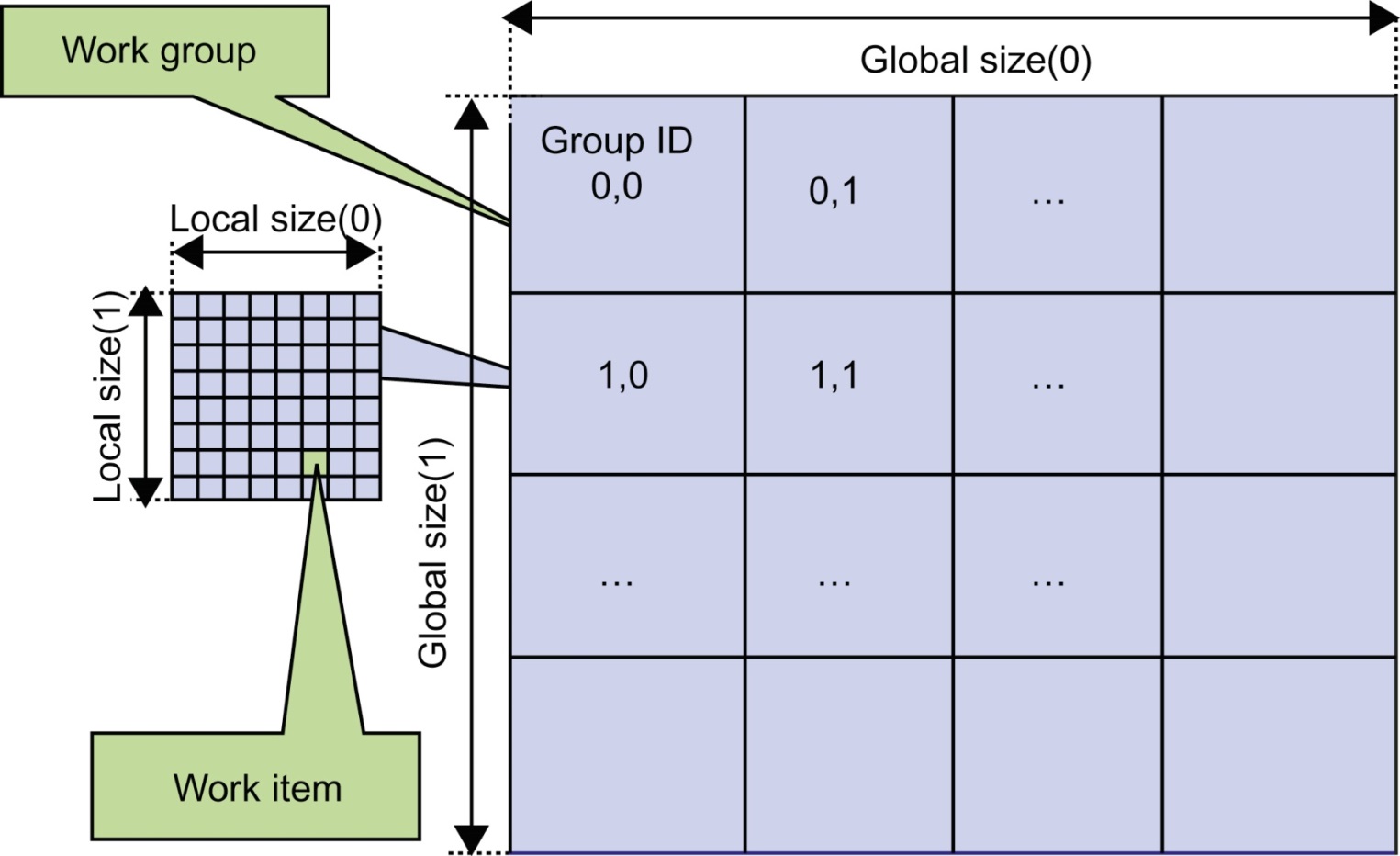 FIGURE A.2: Overview of the OpenCL parallel execution model.
Copyright © 2016 Elsevier  Inc. All rights reserved.
3
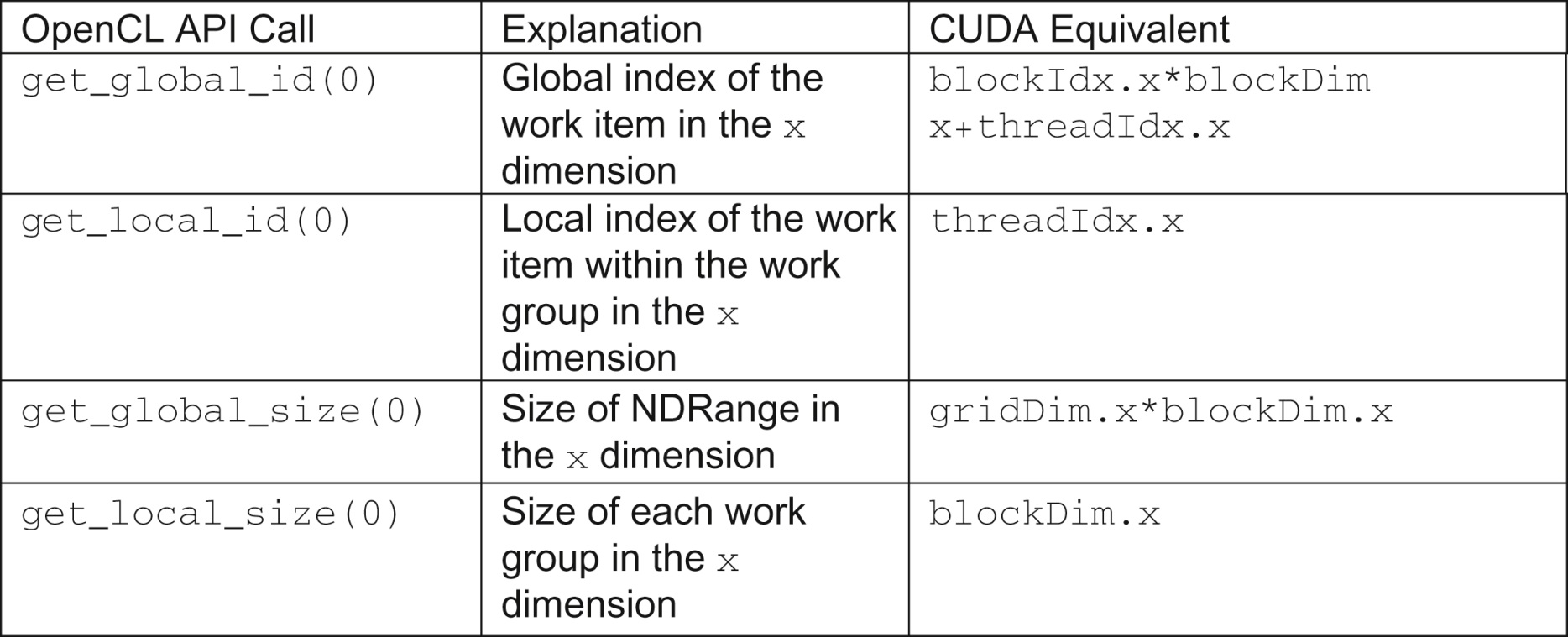 FIGURE A.3: Mapping of OpenCL dimensions and indices to CUDA dimensions and indices.
Copyright © 2016 Elsevier  Inc. All rights reserved.
4
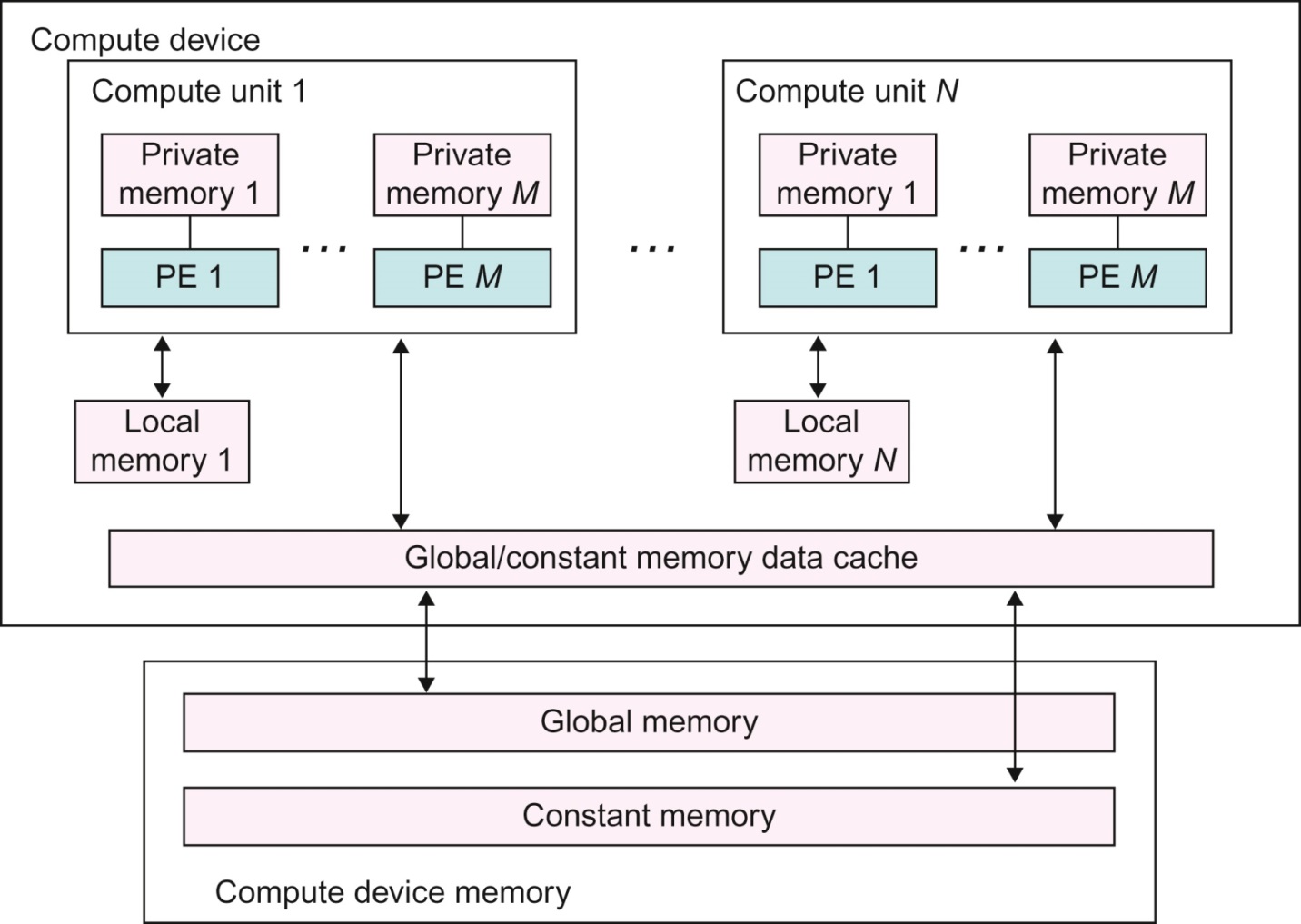 FIGURE A.4: Conceptual OpenCL device architecture. The host is not shown.
Copyright © 2016 Elsevier  Inc. All rights reserved.
5
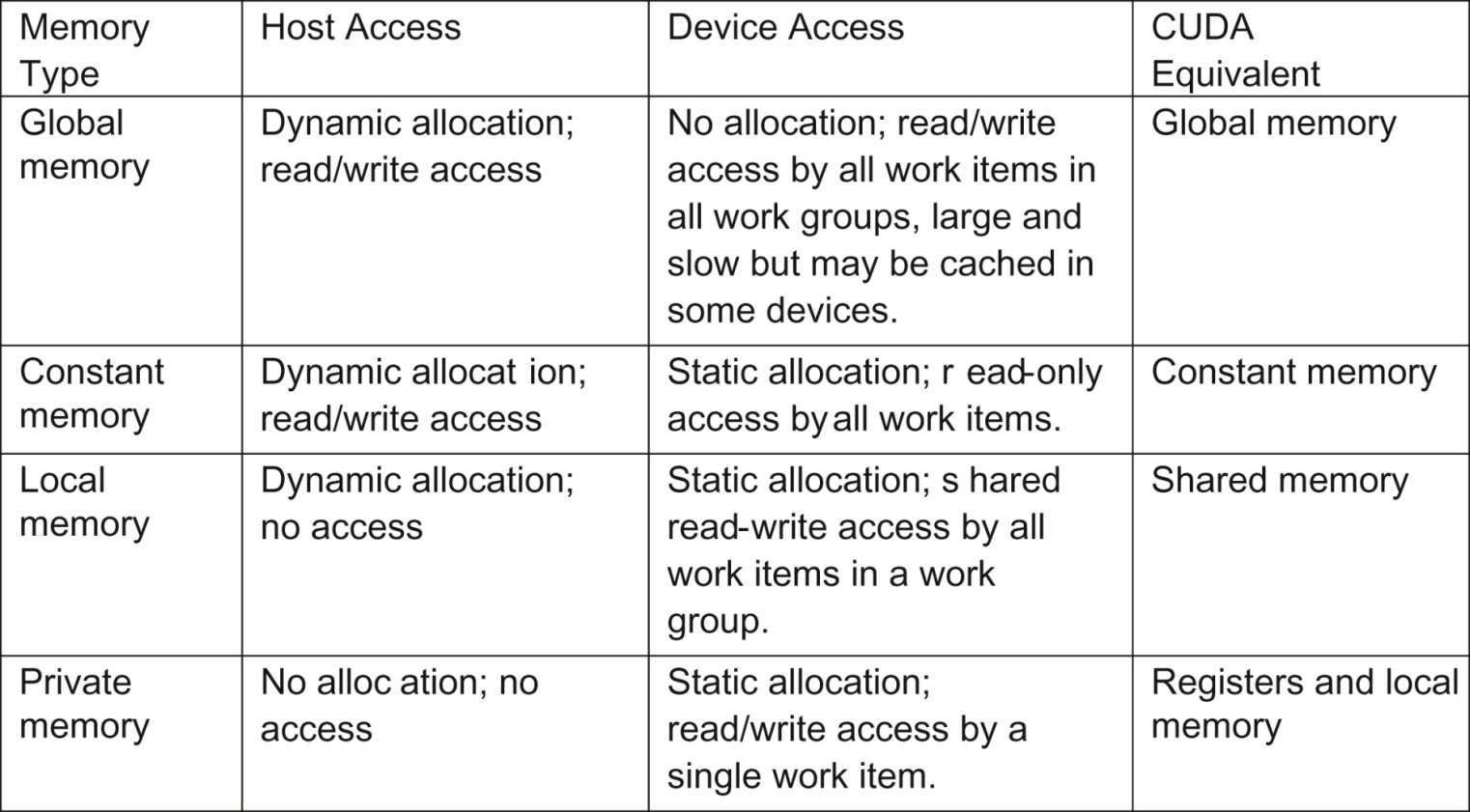 FIGURE A.5: Mapping between OpenCL and CUDA memory types.
Copyright © 2016 Elsevier  Inc. All rights reserved.
6
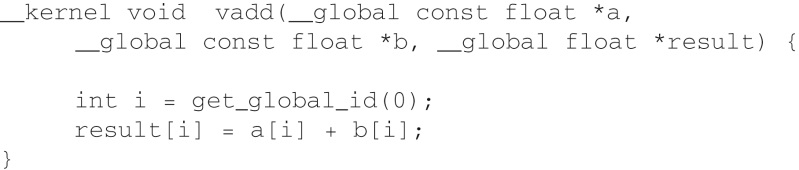 FIGURE A.6: A simple OpenCL kernel.
Copyright © 2016 Elsevier  Inc. All rights reserved.
7
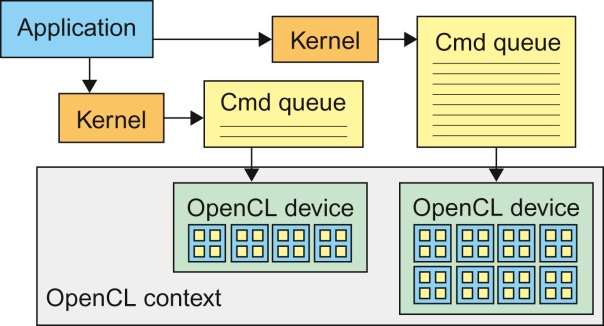 FIGURE A.7: OpenCL contexts are needed to manage devices.
Copyright © 2016 Elsevier  Inc. All rights reserved.
8
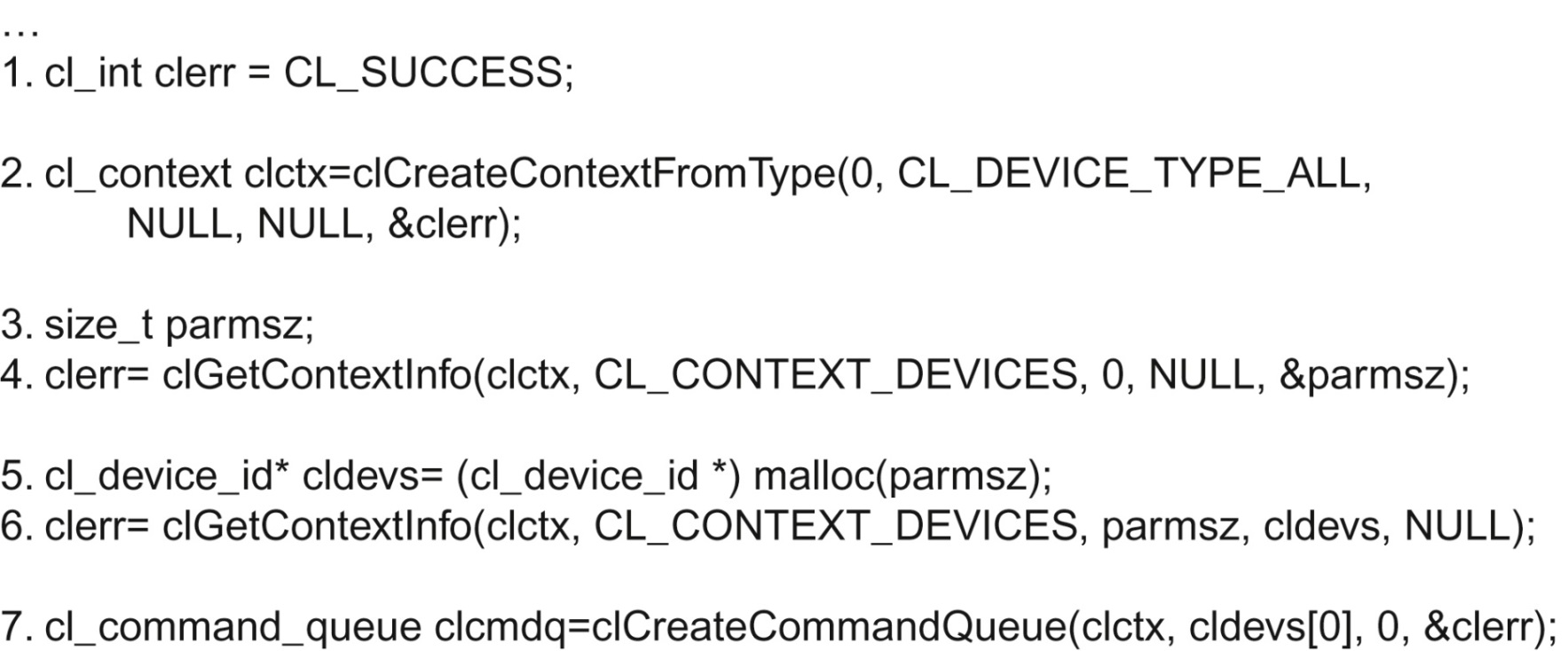 FIGURE A.8: Creating OpenCL context and command queue.
Copyright © 2016 Elsevier  Inc. All rights reserved.
9
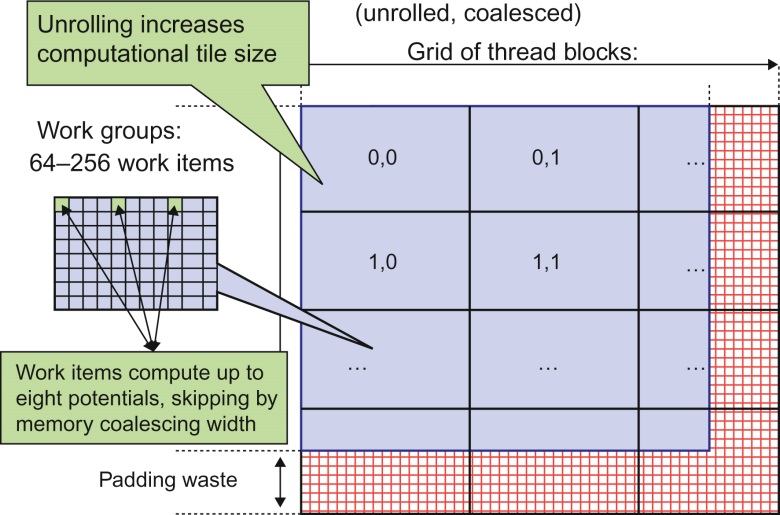 FIGURE A.9: DCS kernel version 3 NDRange configuration.
Copyright © 2016 Elsevier  Inc. All rights reserved.
10
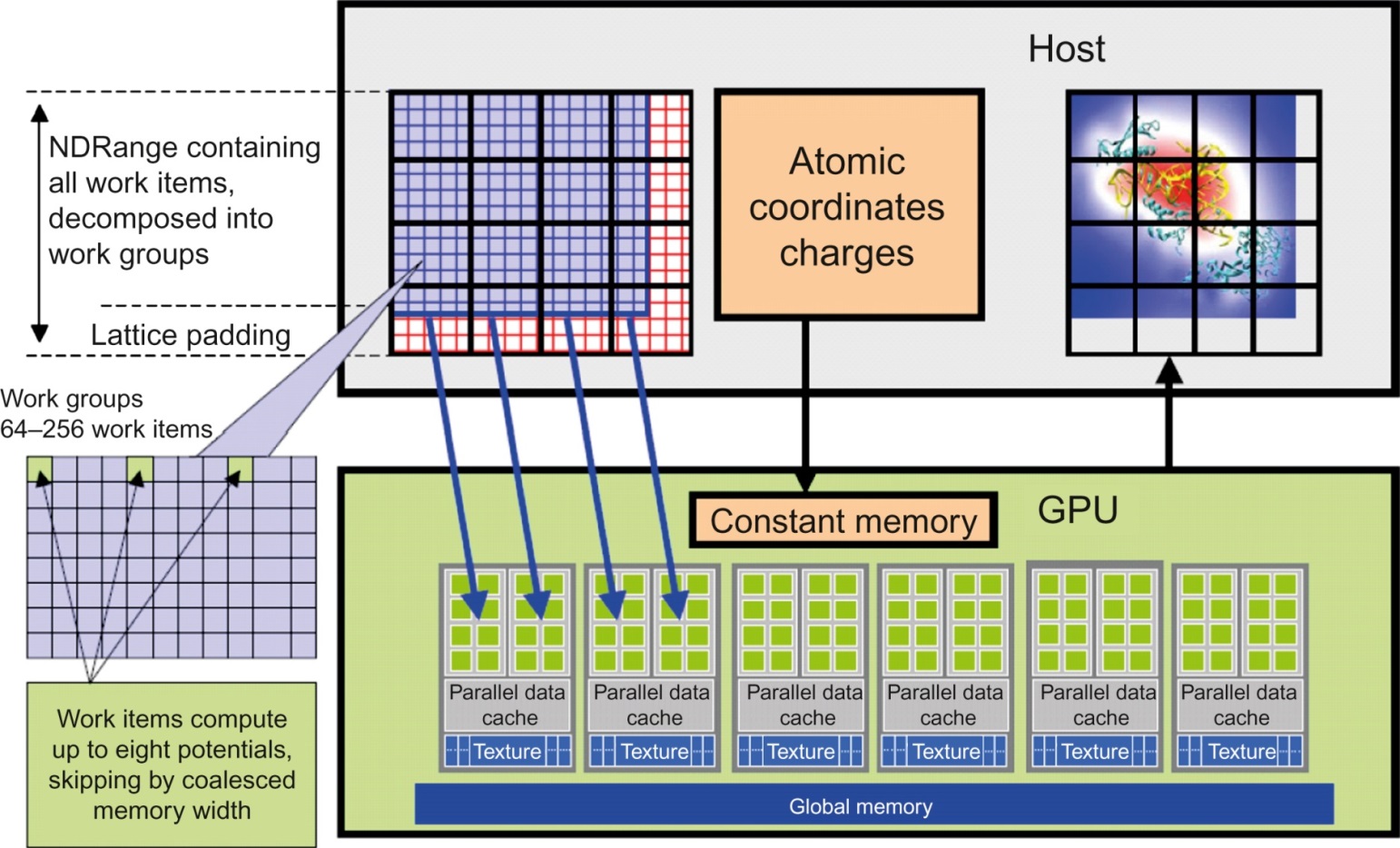 FIGURE A.10: Mapping DCS NDRange to OpenCL Device.
Copyright © 2016 Elsevier  Inc. All rights reserved.
11
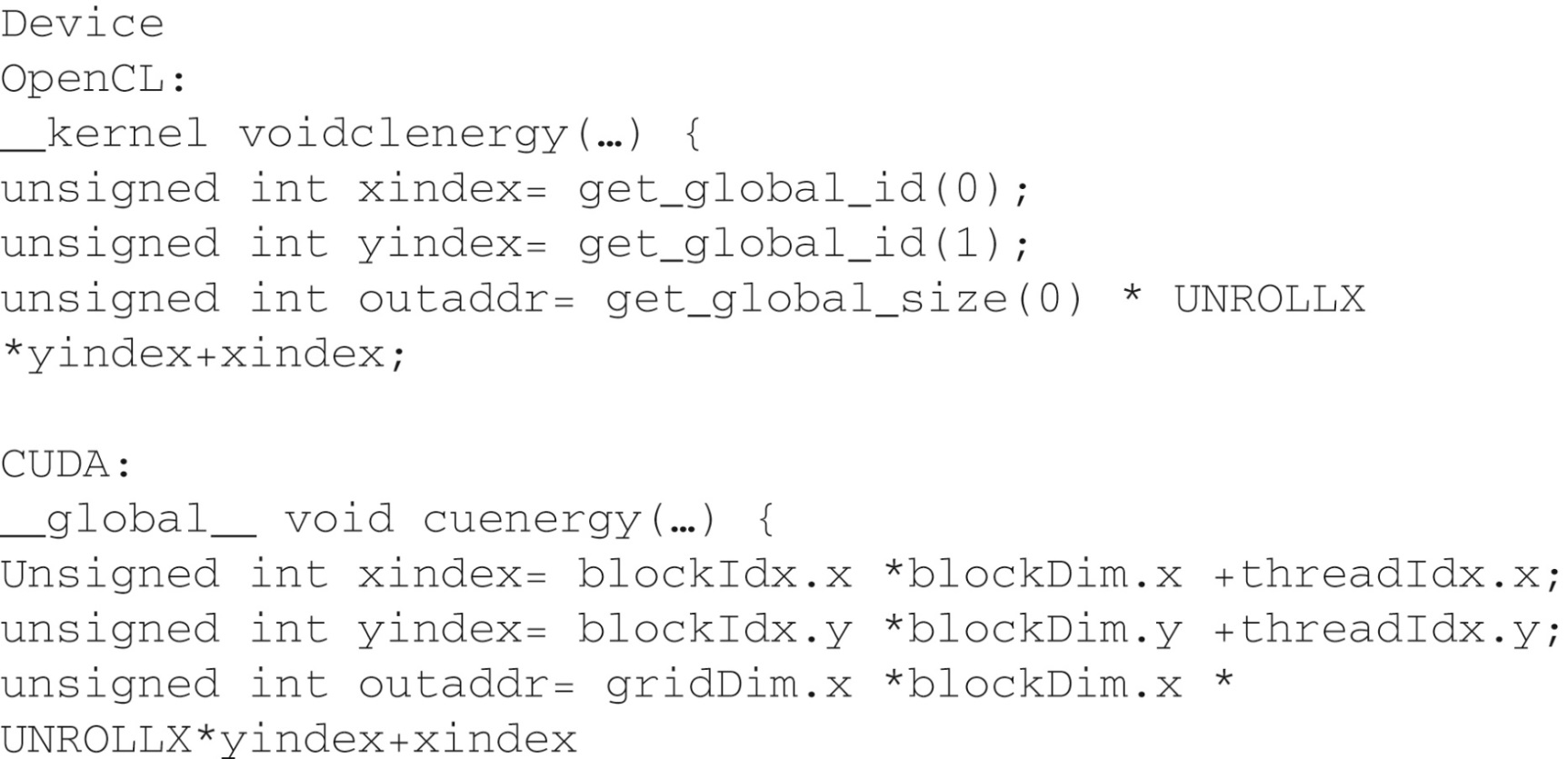 FIGURE A.11: Data access indexing in OpenCL and CUDA.
Copyright © 2016 Elsevier  Inc. All rights reserved.
12
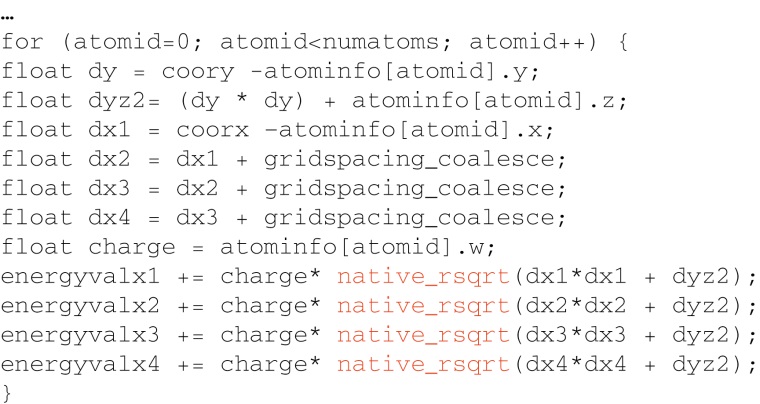 FIGURE A.12: Inner loop of the OpenCL DCS kernel.
Copyright © 2016 Elsevier  Inc. All rights reserved.
13
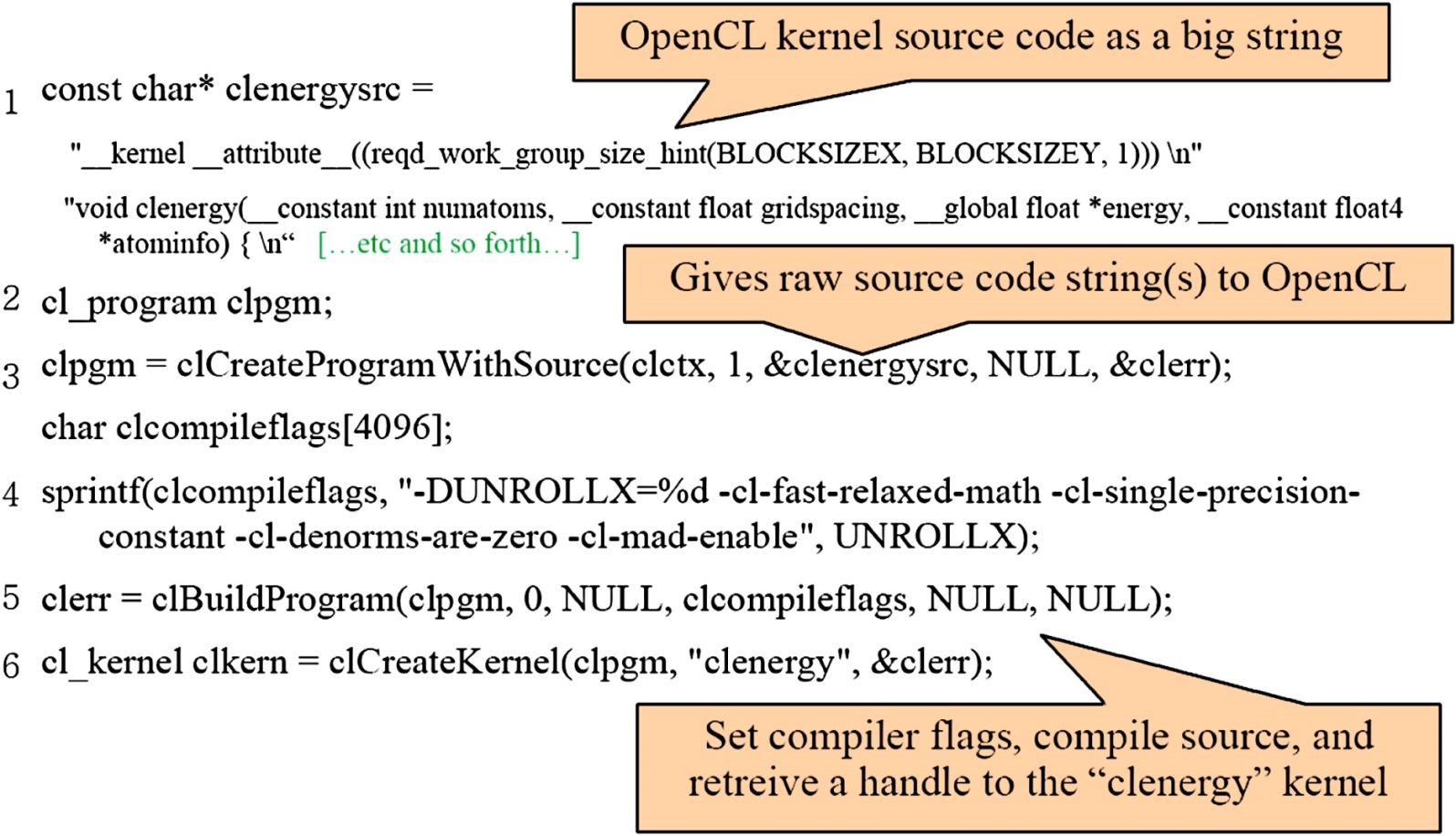 FIGURE A.13 : Building OpenCL kernel.
Copyright © 2016 Elsevier  Inc. All rights reserved.
14
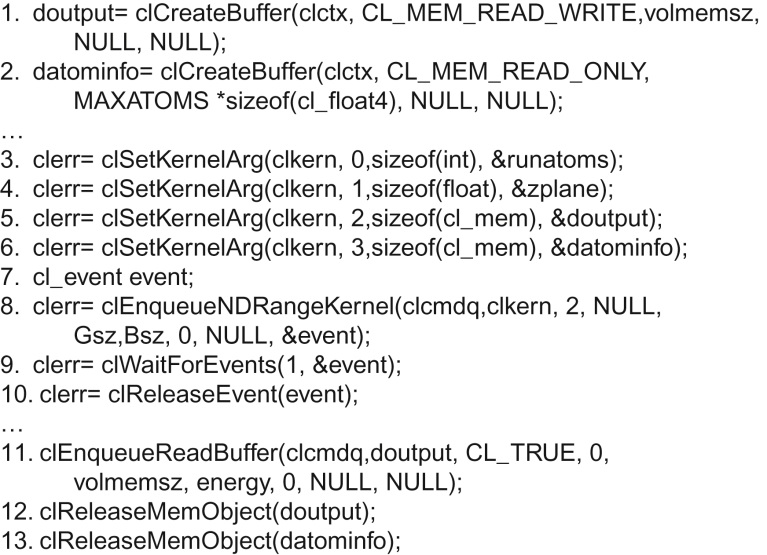 FIGURE A.14: OpenCL Host code for kernel launch and parameter passing.
Copyright © 2016 Elsevier  Inc. All rights reserved.
15